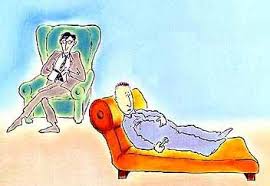 Din Psikolojisinde Yöntem
A.Ü.İ.F./Güz Dönemi 5. Hafta
Nuran E. KORKMAZ
Metodoloji-yöntem
« Psikolojinin bir bilim olarak statüsü, büyük oranda onun metodolojisine dayanır»
Hood,Hill ve Spilka(2009)
Nuran E. KORKMAZ
İşevuruk tanım/ operational definiton
Bir kavramı ölçülebilir duruma getirmeye operasyonel tanım/işevuruk tanım (operational definiton) denir. İşevuruk tanımlama soyut ve ölçülemeyen şeylerin ölçülmesi için somutlaştırılarak tanımlandırılmasıdır.
Ör 1:Bir insanın şiddete eğilimini ölçmek için yazı yazarken standart bir kalemi ne kadar bastırdığına bakılabilinir. Yada konuşurken hangi kelimeleri seçtiğinin anlam olarak değerlendirilmesidir.

Ör 2:“Hayal kırıklığı insanı öfkelendirir” 
Bu cümleyi bilimsel olarak söylemek için hayal kırıklığı arttıkça öfkenin de artacağını ispatlamamız gerek.
Nuran E. KORKMAZ
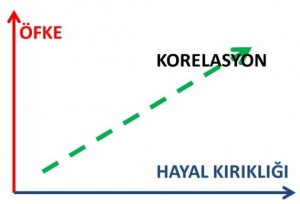 Nuran E. KORKMAZ
Araştırma yaklaşımları:
Nomotetik yaklaşım:

(Yunanca nomos= düzen, yasa.) Genel veya evrensel yasaların, ilkelerin incelenmesiyle ya da formüle edilmesiyle ilişkili. Bu yaklaşımda tekil bir olay yerine, davranışın altında yatan genel yasaları veya ilkeleri belirlemek amacıyla birçok olay veya kişi incelenir ve ortak, evrensel özellikler belirlenmeye çalışılır.
İdiyografik yaklaşım:

Genel ilke ve yasalarla değil, belli bir bireysel duruma özgü olarak ve önceden tahmin edilemeyen koşullarla ilgilenir.
Nuran E. KORKMAZ
İndirgemecilik/Reductionism
Karmaşık olguları veya yapıları nispeten basit ilkelerle, temel bileşenlerine indirgeyerek açıklama çabası veya eğilimi…
Pavlov'un köpekleri, Skinner'in kobayları, Lorenz'in kazları, insan davranışıyla ilişkilendirilmeye çalışılan içgüdüsel davranış yapılarını açıklamak amacıyla kullanılmıştır.
Nuran E. KORKMAZ
Bütünsellik/Holism
Bütünün, kendisini oluşturan parçalardan öte bir şey olduğu görüşünü öne çıkaran felsefi bir yaklaşımdır. Bu yaklaşıma göre bütün, sadece bileşen parçalarının analiziyle anlaşılamaz. 

Psikoloji ve psikiyatride Adolf Meyer ile Kurt Goldstein'in başı çektiği bir yaklaşım. Bu yaklaşıma göre insan davranışı ve kişiliği, ayrı ayrı parçalarıyla veya özellikleriyle tam olarak açıklanamayan biyolojik, psikolojik ve sosyokültürel bütünlükler olarak ele alınır.

Ör: bireylerin, ancak ve ancak içinde yaşadıkları toplumun, kurumların bir parçası olarak anlaşılabileceğini savunur.
Nuran E. KORKMAZ
Kullanılan yöntemler:
Sistemli gözlemler
Kişisel dokümanların sistemli incelenmesi
Anketler
Mülakatlar
Tutum ölçekleri: Dinî inanç ve davranışların yönünü (olumlu-olumsuz) ve şiddet derecesini ( güçlü, zayıf, kararsız) anlamak için geliştirilen ölçme araçlarıdır.

Kişilik testleri: Kişiliğin yapısını, özelliklerini, eğilimlerini anlamak için geliştirilen standart testler, dindarlıkla ilişikisi bakımından ele alınarak ölçmeler yapılır.
Nuran E. KORKMAZ
Davranışların analizi: Gözlem ve testlerle elde edilen dinî davranışlar hakkındaki bilgiler üzerinde analiz çalışmaları yapılır. Gruplamalar, sınıflamalar yapılarak unsurlar arasındaki ortak ve farklı yönler açığa çıkarılmaya çalışılır.
Semantik analiz ölçekleri: Dinî kavramların bireyler tarafından nasıl anlaşıldığı ve tasavvur edildiği ölçülerek anlam haritaları oluşturulmaya çalışılır.
Nuran E. KORKMAZ
Klinik metotta kullanılan derinlikli analiz: Birebir görüşme yoluyla, bireylerin geçmiş dinî yaşantıları, bilinç dışı saplantıları ve kaygıları anlaşılmaya çalışılır. Dinî rehberlik ve danışmanlık çalışmaları daha çok bu yolla ilerlemektedir.
İstatiksel  analizler: Anketler ve testler yoluyla elde edilen nicel veriler, değişkenler arasındaki ilişkilerin anlamlı olup olmadığını ortaya çıkarmak amacıyla çeşitli istatistik analizlere başvurulur.
Deneyler: Din psikolojisinde az sayıda da olsa deneyler ve yarı deneysel çalışmalar da yapılmaktadır. Uyuşturucu maddelerin yol açtığı bilinç değişimine bağlı dinî ve mistik olaylar veya dinî-mistik bazı yaşantıların oluşmasında beyindeki bazı bölgelerin uyarılması arasındaki ilişkiyi konu olan çalışmalar buna örnektir.
 Yorumlama ve değerlendirme: Çeşitli teknik ve araçlarla elde edilen olgular, psikolojide geçerli olan yorumlama yöntemlerine başvurularak değerlendirmelerde bulunulur. Böylece din psikologları nicel olduğu kadar nitel yöntemlere de başvurarak araştırmalarını sürdürürler.
Nuran E. KORKMAZ
Odev:
Arastırmak istediğiniz bir konuyu belirtilen yöntemlerden bir yada birkaçını kullanarak değerlendiriniz?
Nuran E. KORKMAZ
Kaynakça:
ARSLANTÜRK, Zeki,(2001). Sosyal Bilimciler İçin Araştırma Metot ve Teknikleri, İstanbul: Çamlıca Yay. 
ERKUŞ, Adnan, (2003). Psikometri Üzerine Yazılar, Ankara: Türk Psikologlar Derneği Yay.
YILDIRIM, A.&ŞİMŞEK, H.,(2008). Sosyal Bilimlerde Nitel Araştırma Yöntemleri, Ankara: Seçkin Yay.
Nuran E. KORKMAZ